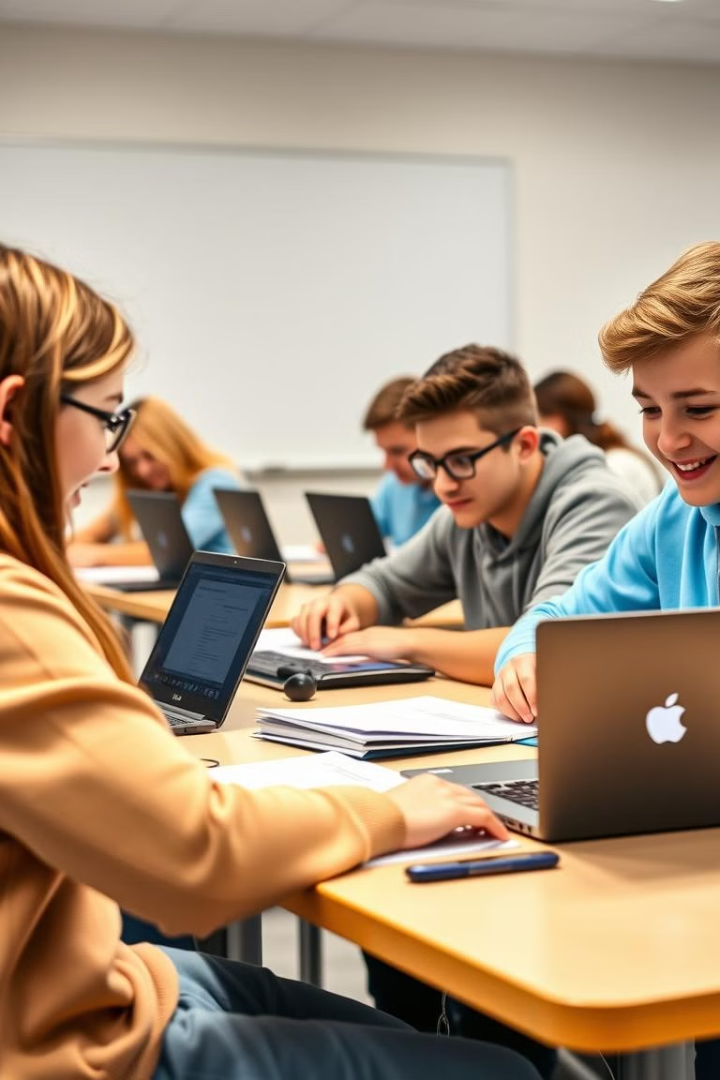 Использование Электронных образовательных ресурсов в подготовке к ГИА
Электронные образовательные ресурсы, такие как ФГИС "Моя школа" и "Сферум", открывают новые возможности для подготовки к ГИА. Эти платформы обеспечивают доступ к проверенному контенту, интерактивным инструментам и персонализированным рекомендациям.
Косарева В.В.
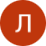 Цифровая образовательная среда
ФГИС "Моя школа"
Основные характеристики
Федеральная государственная информационная система, созданная Министерством просвещения России в 2023 году.
Централизованный доступ к образовательным материалам.
Инструменты для тестирования и оценки знаний.
Персонализированные рекомендации по обучению.
Единая платформа для учеников, учителей и родителей.
Цель: повышение качества и доступности образования.
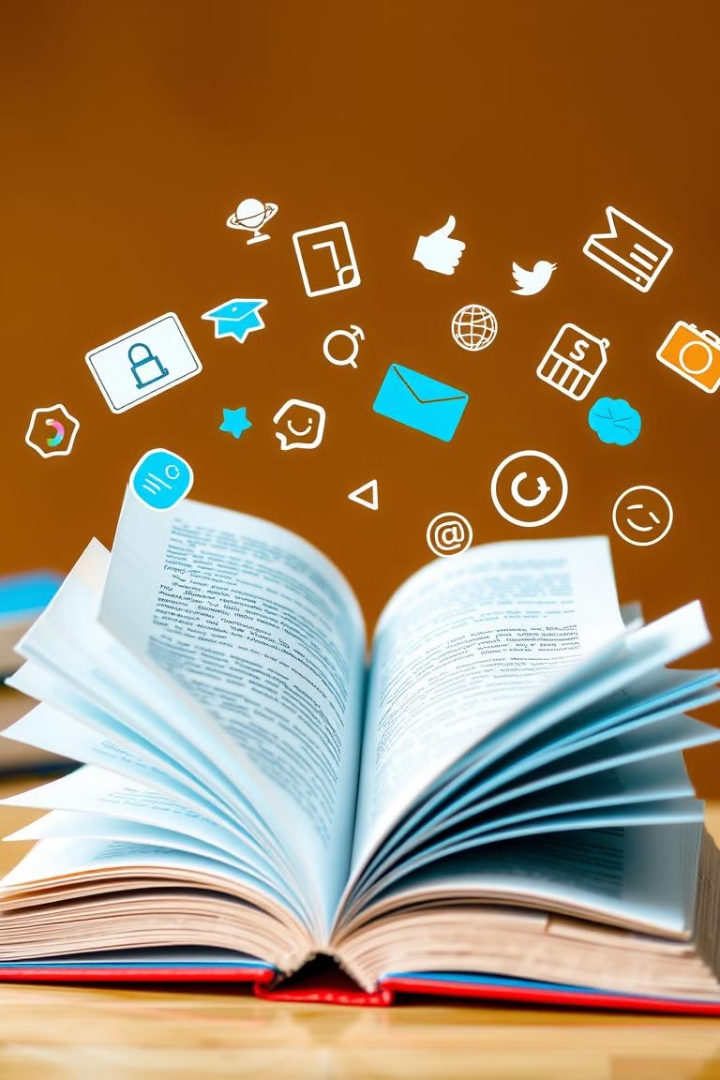 Возможности ФГИС "Моя школа"
Образовательный контент
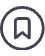 Библиотека проверенного образовательного контента.
Система оценки знаний
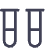 Система тестирования и оценки знаний.
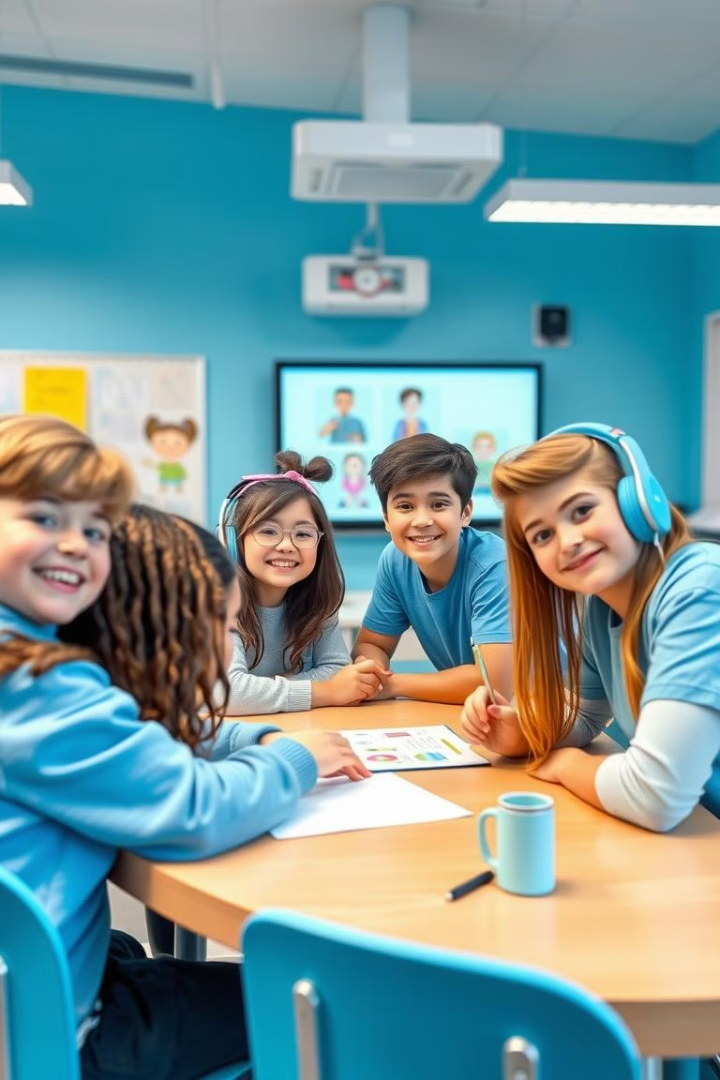 Платформа "Сферум": Коммуникация и обучение
Интеграция
Коммуникация
Интегрирована с ФГИС "Моя школа".
Возможности видеоконференций и онлайн-консультаций.
Безопасность
Безопасная коммуникация участников образовательного процесса.
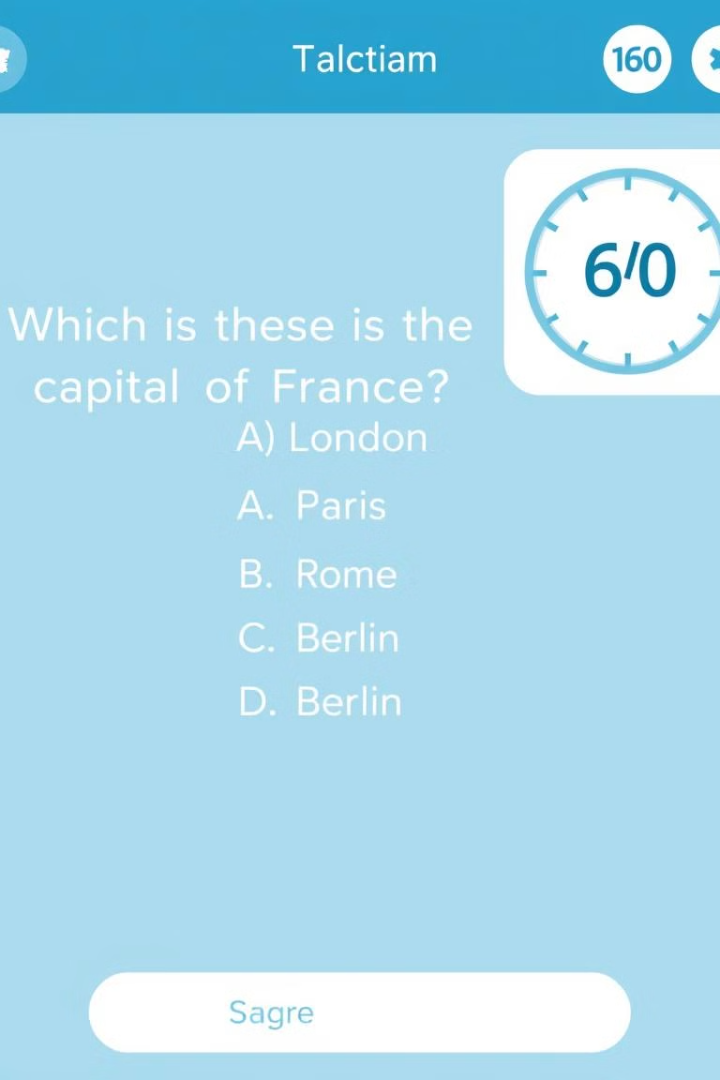 Инструменты подготовки к ГИА
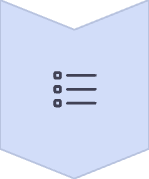 Банк заданий
Банк тестовых заданий по всем предметам.
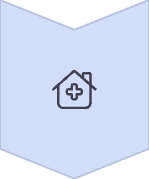 Тренажеры
Интерактивные тренажеры.
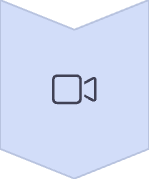 Видеоуроки
Видеоуроки от лучших преподавателей.
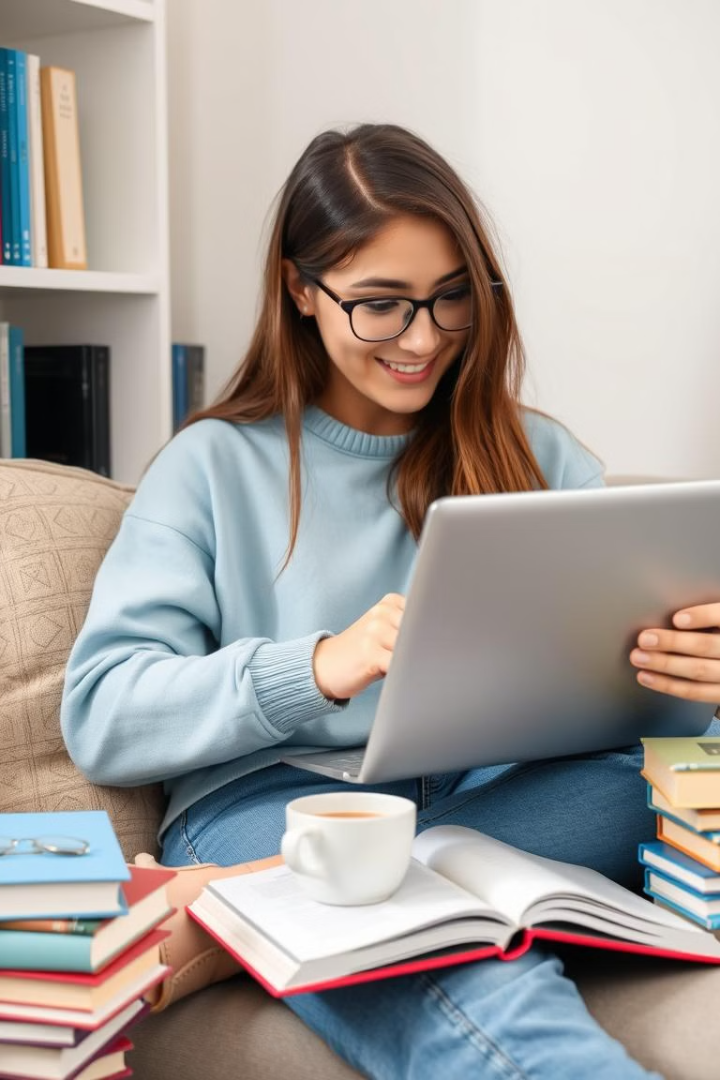 Преимущества электронных ресурсов
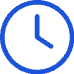 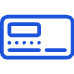 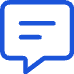 Доступность
Темп
Обратная связь
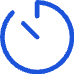 Экономия времени
Электронные ресурсы обеспечивают круглосуточный доступ к материалам. Обучение в индивидуальном темпе. Моментальная обратная связь. Экономия времени на подготовку.
Регистрация и начало работы
Авторизация
1
Через Госуслуги (ЕСИА)
Доступ
2
Бесплатный для учеников и учителей
Поддержка
3
Техническая поддержка платформ
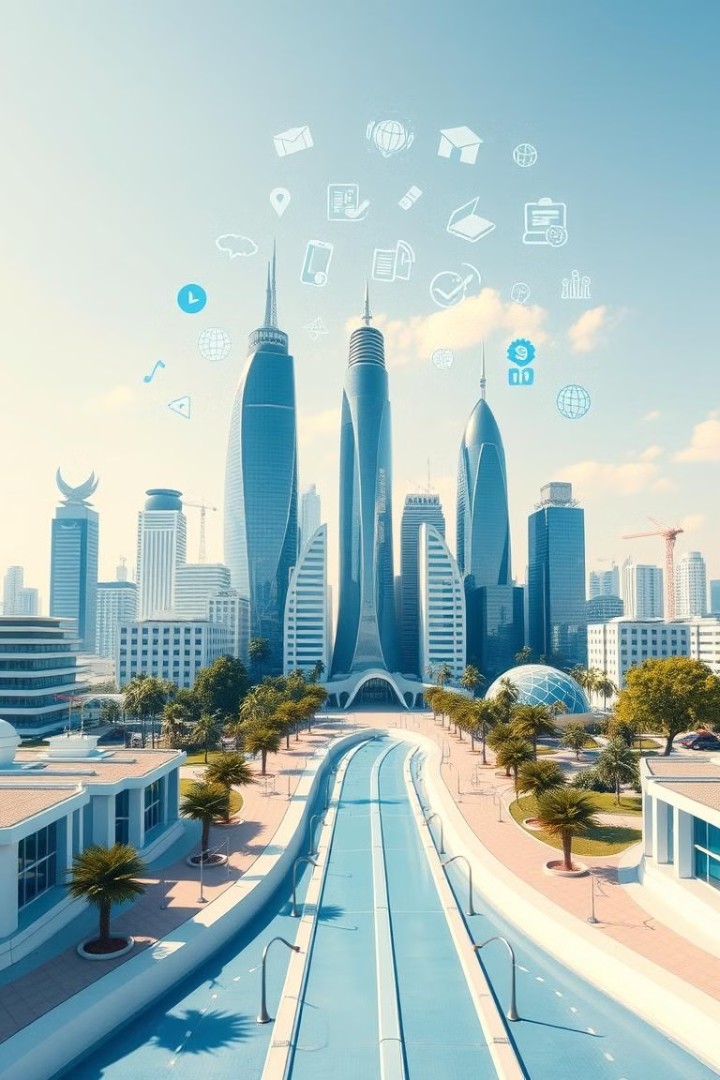 Заключение
1
2
Будущее
Комплексность
Цифровые ресурсы - будущее образования.
Комплексный подход к подготовке к ГИА.
3
Персонализация
Персонализация и доступность образования.
Эти ресурсы повышают качество подготовки к экзаменам. Они обеспечивают комплексный подход и персонализацию обучения.